Democratization in The Post-soviet space: A case study of Georgia and Ukraine
By: Serena Anton
Background Information
In the early 21st century, a period of mass public protest, known as the Color Revolutions, arose across the Post-Soviet Region. 
Research Question: Why are there disproportionate levels of democracy across the Post-Soviet Space?
Thesis: Overall, domestic actors, specifically elites, play a major role in a state’s democratic transition but the analytic framework fails to account for foreign military involvement. This argument can be seen in the democratic transition processes of The Republic of Georgia and Ukraine.
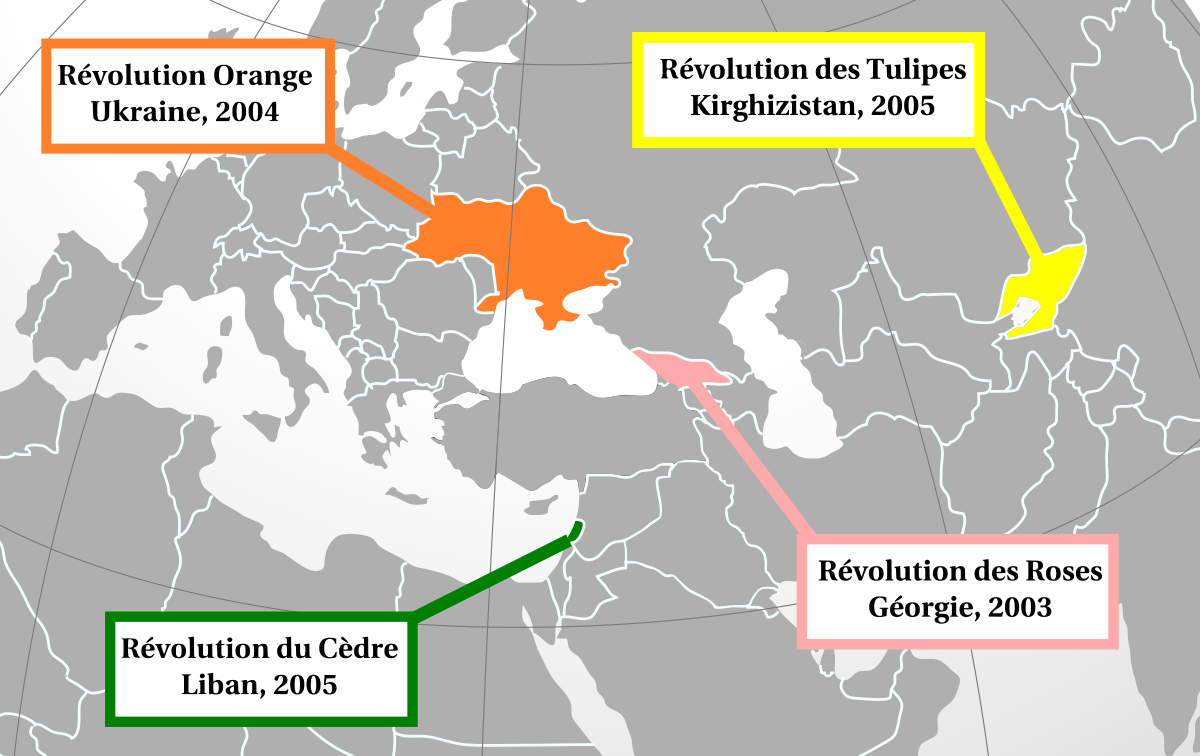 Methodology
Structured and Focused Comparison Approach
This method allows for intensive study concerning a few number of cases which can yield important details concerning important foreign and public policy (Kachuyevski 2018). 
Questions to be asked of each case: 
What is the style of governance?
Are there new or old elites? 
What is their freedom house score?
Is there free media?
Is there political party prevalence 
What is the type of judiciary?
Are there minority rights?
Is there police brutality?
Is there corruption?
Is there poverty?
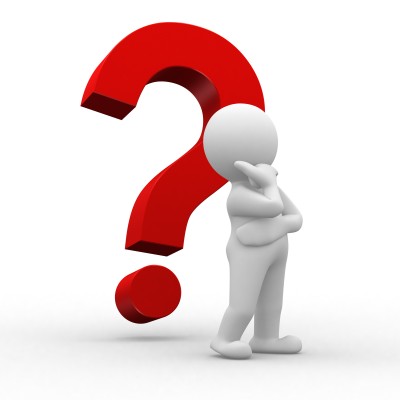 Findings
Elite theory and Democratic Consolidation theory do a great job explaining the behavior of domestic actors, particularly elites, and their role during the democratization process of The Republic of Georgia and Ukraine. 
But there needs to be more research concerning Russian military intervention and its affect on democratic consolidation within Ukraine and the Republic of Georgia 
Russian Forces have compromised democratization, specifically the validity of elections.
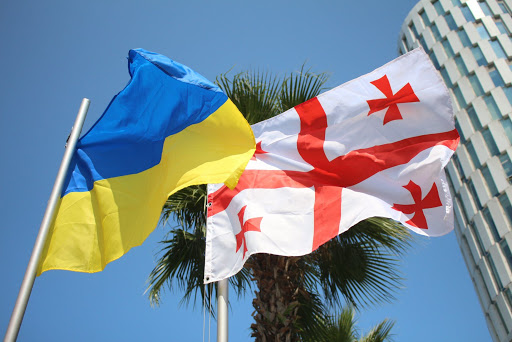